Average Length of Stay of patients>3 days in wards
Presented by:
											Dr Akriti Mahajan
											PG/17/004
INTRODUCTION
Length of stay is the key indicator of hospital  
ALOS refers to the average number of days that patients spend in hospital. 
A shorter stay will reduce the cost per discharge and shift care from inpatient to less expensive post-acute settings.
Excess average length of stay (ALOS) in an increased cost to hospitals but also increases the risk of hospital-acquired infection .
ALOS = Total number of days stayed by all inpatients / Number of discharges
At Max Vaishali hospital ALOS of patients was 5 and 4.85 for the month of December 2018 and January 2019 respectively.
AIM
To determine the average length of stay of patients staying >3days in the ward  and what are the reasons for long standing patients >3days in the wards.
Objectives
General Objective: 
To determine the average length of stay of patients staying >3days in the wards of hospital
Specific Objective:
To determine the ALOS of patients staying >3days department wise and floor wise.
To determine the reasons for long standing patients staying >3days in the wards (except ICUs & HDUs).
To determine the channel wise break up of long-standing patients staying >3 days in the wards (except ICUs & HDUs).
To determine the step-up to ICU from wards.
Methodology
Type of study: Cross sectional study.
Study area: Max Super Speciality Hospital Vaishali, all wards of the hospital except ICUs  and HDUs
Duration of Study: 1 month
Sources of Data Collection: Primary 
Sampling technique: Convenience sampling
Sample size: 545 which includes all patients more than 3 days in the wards except ICUs and HDUs
Data Analysis: Microsoft Excel for analysing the data and preparing the charts.
Exclusion criteria: Sundays and patients of ICUs and HDUs
Inclusion criteria: Week days and patients in wards
RESULTS
ALOS of patients staying>3 days = Total LOS of the patients/ Number of patients 
ALOS of patients staying>3 days = 4417/545
ALOS of patients staying>3 days = 8.1
ALOS- DEPARTMENT WISE
ALOS- CHANNEL WISE
ALOS- FLOOR WISE
STEP-UPS FROM WARDS
RECOMMENDATIONS
Doctors should be sensitized regarding the long-standing cases
Emails
Telephonic call
Continuous counselling of the patients and their families
Chronic cases - Homecare services
Radiation and chemo therapy – Day care services
Floor managers should be told to track their long-standing cases on their respective floors and one to one discussion with the doctor about the case
PSU patients should be tracked separately and should be counselled by doctor regarding impact of long staying in hospital
SOPs should be redefined
Admission policy where in elective cases should be admitted after investigations.
Defined guidelines for discharge of long standing patients.
Hospital management information system needs to be strengthened.
Doctors and nurses should know the importance of LOS and for this proper training should be organised.
All measures for HAIs should be taken in long standing cases.
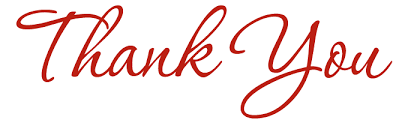